COMP 655:Distributed/Operating Systems
Summer 2011
Dr. Chunbo Chu
Week 3: Communication (cont’d)
5/12/2011
Distributed Systems - COMP 655
1
Agenda
Communication (cont’d)
RESTful service and JAXB
Exercise (if have time)
http
Communication patterns:
Transient
Query/response
But, http does NOT simulate a procedure call
Non-blocking (officially)
Many clients choose to block
HTTP 1.1 is defined in RFC 2616
Depends on TCP for reliable communication
5/12/2011
Distributed Systems - COMP 655
3
Steps in an HTTP interaction
Client requests TCP connection
Client and server collaborate to create a TCP connection
Client sends an HTTP request
Server sends a response
TCP connection torn down
In HTTP 1.1, connection can be kept alive
5/12/2011
Distributed Systems - COMP 655
4
method
request URI
protocol
headers
content
Anatomy of an HTTP request
POST /don/demo HTTP/1.1
accept: */*
accept-language: en-us
referer: http://localhost:8080/don/echoclient.htm
content-type: application/x-www-form-urlencoded
accept-encoding: gzip, deflate
user-agent: Mozilla/4.0 (compatible; MSIE 6.0; Windows NT 5.1; SV1; NovaPacs Viewer 6.0.197.0; .NET CLR 1.1.4322; .NET CLR 2.0.50727)
host: localhost:8080
content-length: 37
connection: Keep-Alive
cache-control: no-cache

name=007&mission=deep%20dark%20secret
5/12/2011
Distributed Systems - COMP 655
5
status
code
protocol
reason phrase
headers
content
Anatomy of an HTTP response
HTTP/1.1 200 OK
X-Powered-By: Servlet/2.5
Content-Type: text/xml;charset=utf-8
Content-Length: 57
Date: Sun, 16 Sep 2007 17:55:54 GMT
Server: Sun Java System Application Server Platform Edition 9.0_01

<greeting>Hello, 007. You made a POST request.</greeting>
5/12/2011
Distributed Systems - COMP 655
6
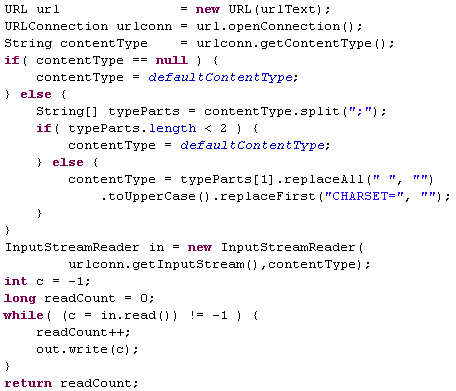 Making an HTTP request in Java
5/12/2011
Distributed Systems - COMP 655
7
Server side: HttpServlet
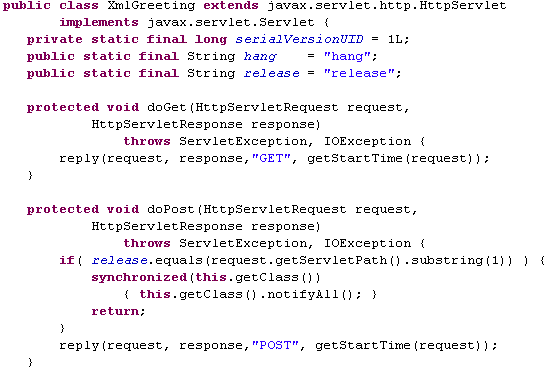 5/12/2011
Distributed Systems - COMP 655
8
Servlet container
Container (Tomcat, Glassfish,
WebLogic, WebSphere, etc)
your Servlet
Servlet
base class
request
client
response
DB
whatever
5/12/2011
Distributed Systems - COMP 655
9
Smudging the transparency …
Network-unfriendly code
Lots of clients can mean lots of configuration management
5/12/2011
Distributed Systems - COMP 655
10
Network-unfriendly code …
In OO, there are usually lots of fine-grained classes, and lots of getters and setters






Performance is not good if you do this over a network
Person person = new Person();
person.setFirstName(fname);
person.setMiddleInitial(initial);
person.setLastName(lname);
Address address = new Address();
address.setStreet(street);
address.setCity(city);
address.setState(state);
person.setAddress(address);
…
5/12/2011
Distributed Systems - COMP 655
11
[Speaker Notes: Calling a local setter can be 1,000 (or more) times faster than doing the same thing over a network (sub-microsecond vs millisecond)
Even on a single machine, calls across process boundaries will be very expensive compared to intra-process calls]
Network-unfriendly
client
server
domain
object
domain
object
5/12/2011
Distributed Systems - COMP 655
12
A more network-friendly way
This is a recurring problem in distributed systems
Remote façade and Data transfer object patterns provide the core of a solution
 P of EAA page 388, 401
Define a façade class with methods that group multiple fine-grained operations together
Define classes (DTOs) with nothing but getters and setters for moving groups of data items around
Keep the business logic in the original class(es) on the server side
5/12/2011
Distributed Systems - COMP 655
13
Using Remote Façade + DTO
Client creates a DTO
Client calls lots of setters on DTO
Client calls façade with DTO as parameter
Service calls lots of getters on DTO, setters (and other methods, as needed) on the domain object(s)
Façade creates DTO2
Façade calls setters on DTO2
Façade returns DTO2 to client
Client calls lots of getters on DTO2
5/12/2011
Distributed Systems - COMP 655
14
Using Remote Façade + DTO
client
server
Façade
DTO
DTO
domain
object
domain
object
DTO2
DTO2
5/12/2011
Distributed Systems - COMP 655
15
Remote Façade + DTO code (flavor)
PersonTO pto = new PersonTO();
pto.setFirstName(fname);
pto.setMiddleInitial(initial);
pto.setLastName(lname);
pto.setStreet(street);
pto.setCity(city);
pto.setState(state);
Facade facade = new Facade();
ResultTO rto = facade.addPerson(pto);
…
5/12/2011
Distributed Systems - COMP 655
16
[Speaker Notes: Creating the client-side Facade may be elaborate, involving looking up the server in a directory service, authentication, service parameter negotiation, etc]
Remote Façade + DTO consequences
Reduced network traffic
Reduced coupling between client and domain model
Costs include
More classes to deal with
Getters and setters called multiple times (client DTO.get, server DTO.get + domain.set)
Risks include
Temptation to put business logic in DTO
Temptation to skip domain model development and build a DTO-processing system
5/12/2011
Distributed Systems - COMP 655
17
Remote façade + DTO (refactored)
client
server
Façade
PersonTO
PersonTO
Person
+ name
+ addr
before
client
server
Façade
Person
+ name
PersonTO
PersonTO
after
Address
5/12/2011
Distributed Systems - COMP 655
18
RMI is usually synchronous
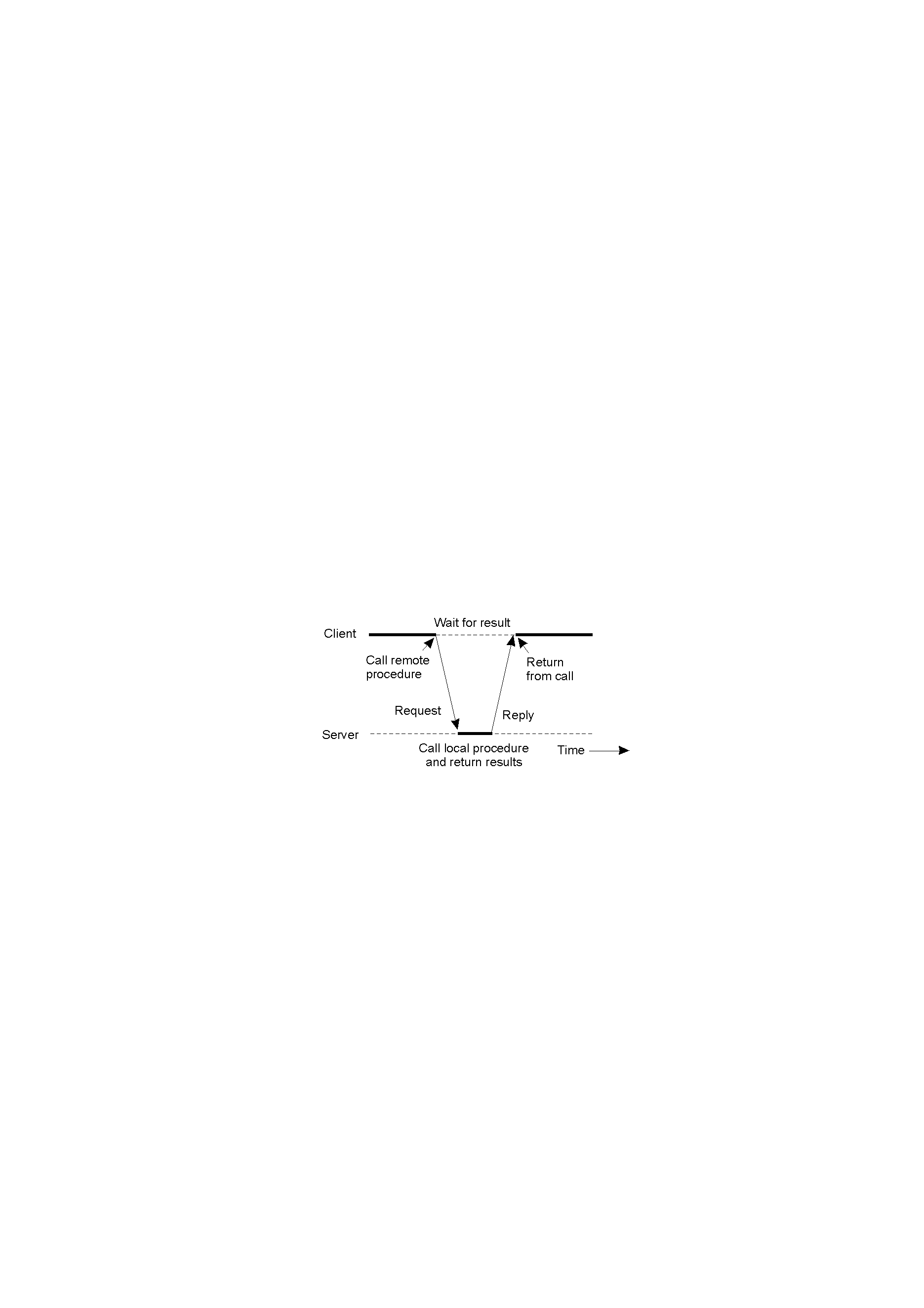 5/12/2011
Distributed Systems - COMP 655
19
Asynchronous RPC (1)
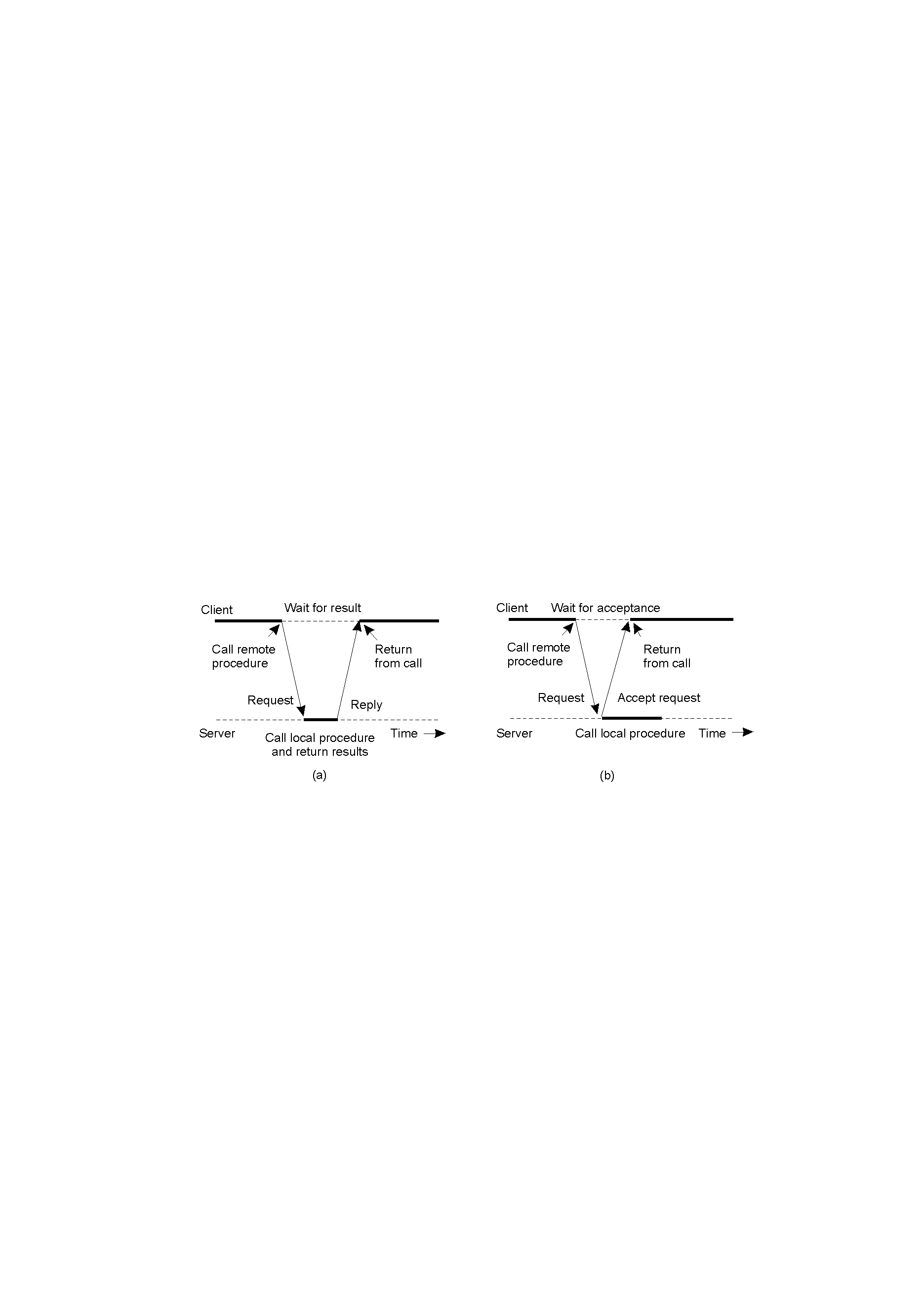 2-12
interconnection between client and server in a traditional RPC
The interaction using asynchronous RPC
5/12/2011
Distributed Systems - COMP 655
20
Asynchronous RPC (2)
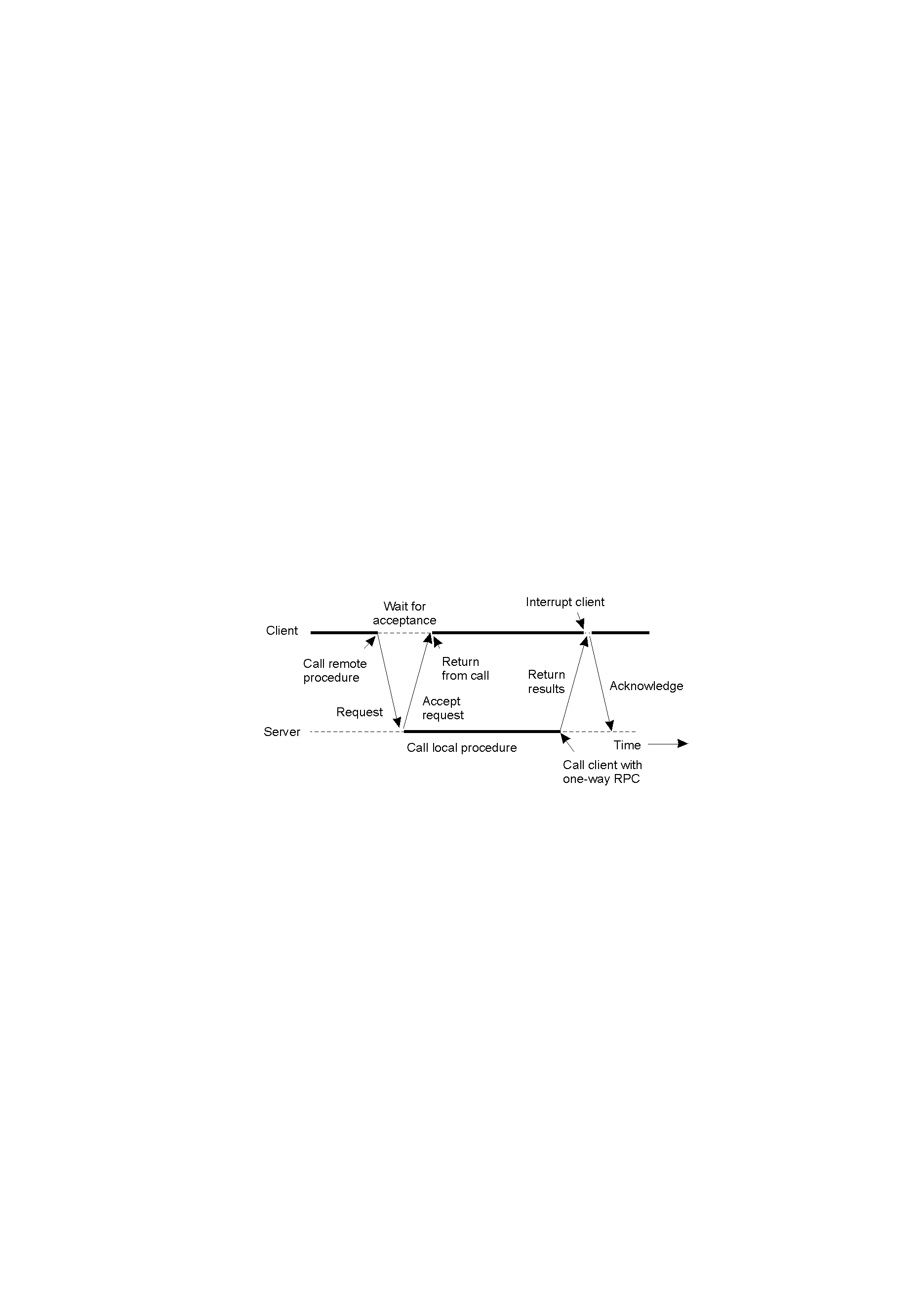 2-13
5/12/2011
Distributed Systems - COMP 655
21
Communication essentials
Communication patterns
Communication structure: OSI reference model and TCP/IP coverage
Major middleware communication services
RPC
RMI
http
I hate to wait …
Message passing
5/12/2011
Distributed Systems - COMP 655
22
Looser coupling
In RPC and RMI, client and server must be running at the same time
This coupling makes them relatively sensitive to failures and remote-machine policies
Message queuing enables more loosely-coupled communication
5/12/2011
Distributed Systems - COMP 655
23
General Architecture of a Message-Queuing System (1)
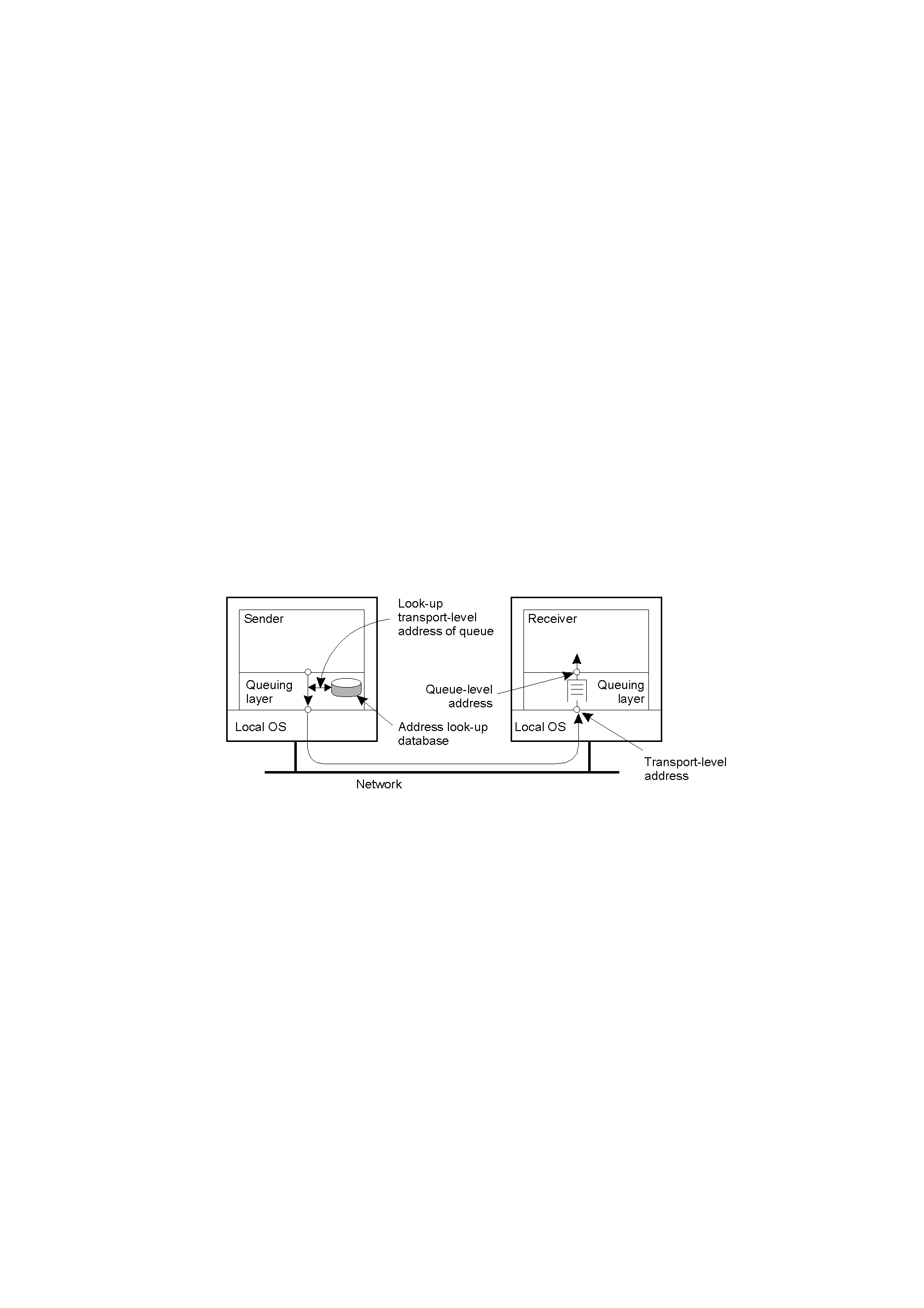 5/12/2011
Distributed Systems - COMP 655
24
Message-Queuing Primitives
5/12/2011
Distributed Systems - COMP 655
25
host
host
comm
server
comm
server
Consumer message queuing: email
sender’s
email
server
receiver’s
email
server
sender’s
machine
receiver’s
machine
5/12/2011
Distributed Systems - COMP 655
26
Example: IBM MQSeries (WebSphere MQ)
General organization of IBM's MQSeries message-queuing system.
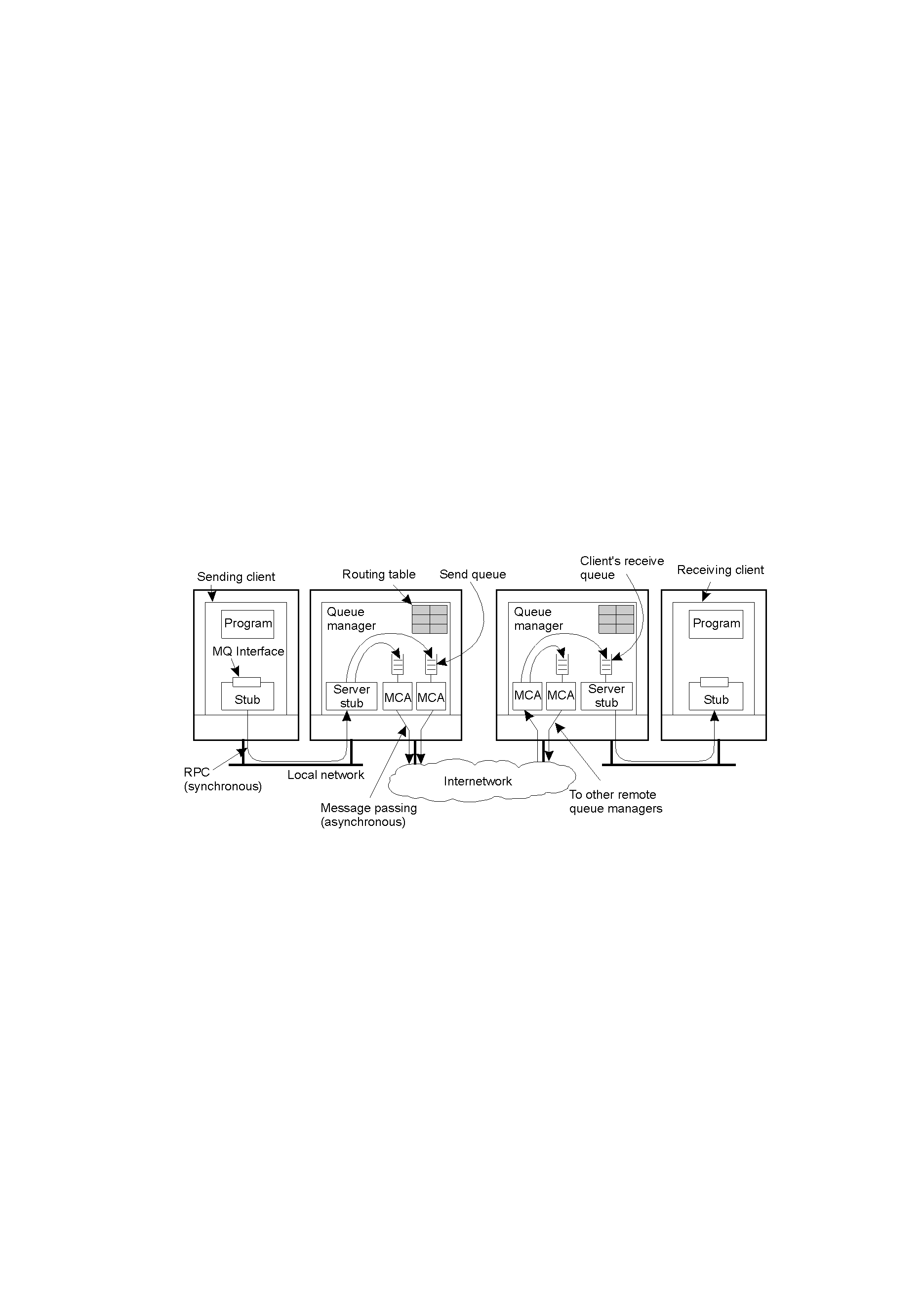 2-31
5/12/2011
Distributed Systems - COMP 655
27
Message Brokers
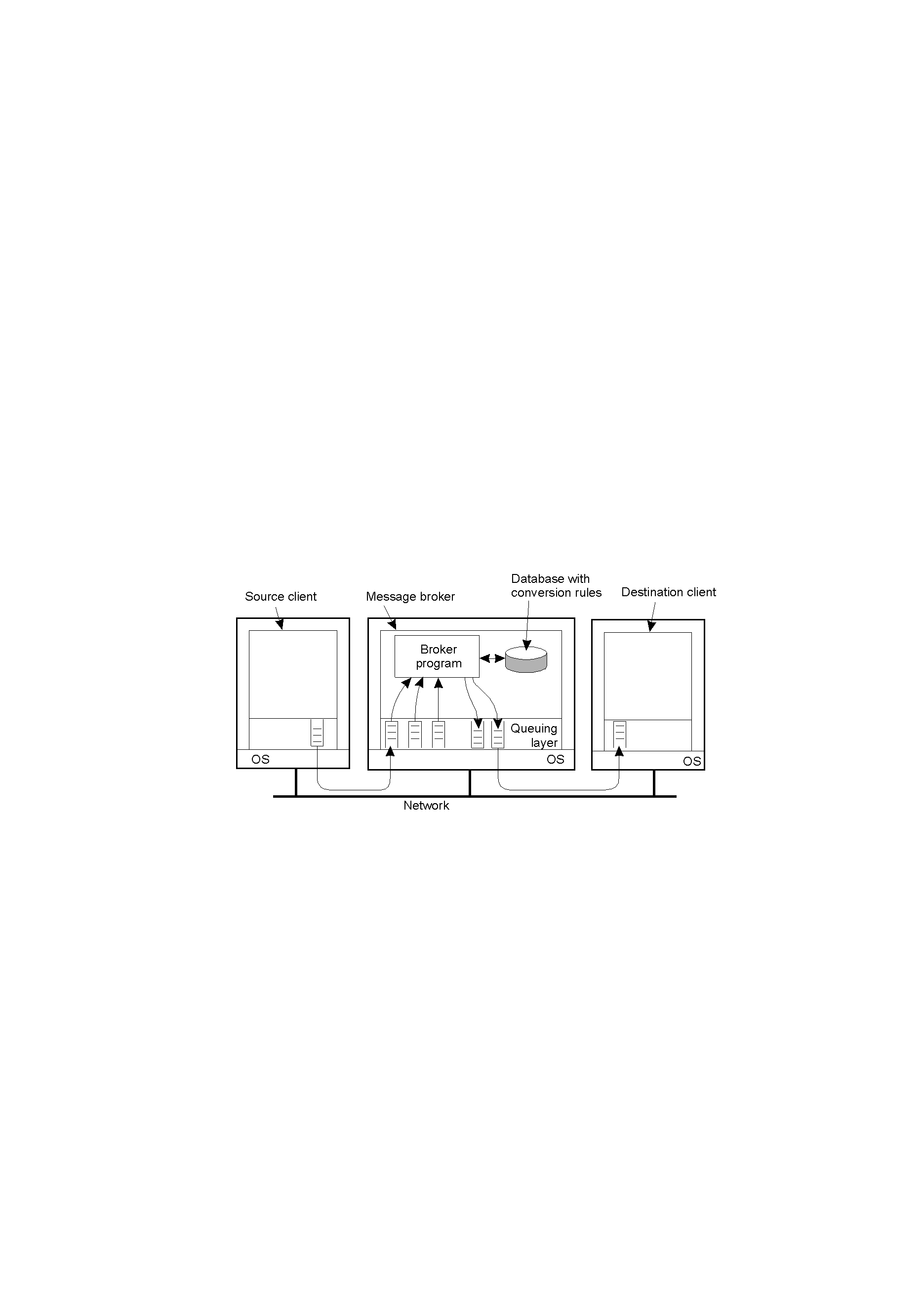 2-30
The general organization of a message broker in a message-queuing
     system.
5/12/2011
Distributed Systems - COMP 655
28
Middleware communication summary
RPC
Blocking, transient request/response
RMI
Blocking, transient request/response
http
(officially) non-blocking, transient request/response
Asynchronous RPC
Non-blocking, transient request/response
Message queuing
Non-blocking, persistent producer/consumer
Bonus material
5/12/2011
Distributed Systems - COMP 655
30
Implementing a Java RMI server and client
Define the remote interface
Write a class that implements it
Include that class in an application
Compile
Generate stub and skeleton with rmic
(not necessary with 1.5)
Start rmiregistry, if necessary
5/12/2011
Distributed Systems - COMP 655
31
1. Define the Interface
import java.rmi.Remote;
import java.rmi.RemoteException;

public interface HelloInterface extends Remote {
	String sayHello(String yourName) throws 			RemoteException;
	String sayGoodbye(int howMany) throws 			RemoteException;
	void ping() throws RemoteException;
}
5/12/2011
Distributed Systems - COMP 655
32
2. Implement the interface
public class HelloServer extends UnicastRemoteObject implements HelloInterface {

HelloServer() throws RemoteException {
	super(Constants.serverPort);
	System.out.println(toString());

	// Register
	Registry reg = 	LocateRegistry.getRegistry(Constants.rmiPort);
	reg.rebind(Constants.serverName, this);
}

…
5/12/2011
Distributed Systems - COMP 655
33
2. Implement the interface, con’t
public void ping() throws RemoteException {
	System.out.println("I've been pinged");
}

public String sayGoodbye(int howMany) throws 	RemoteException {
	StringBuffer sb = new StringBuffer();
	for(int i=0;i<howMany;i++) sb.append("goodbye ");
	return sb.toString();
}

public String sayHello(String yourName) throws 	RemoteException {
	return "Hello, " + yourName;
}
5/12/2011
Distributed Systems - COMP 655
34
3. Include in an application
public static void main(String[] args) throws 				RemoteException {
	new HelloServer();
}
5/12/2011
Distributed Systems - COMP 655
35
6. Start RMI Registry
>> start rmiregistry
5/12/2011
Distributed Systems - COMP 655
36
Implementation continued
Assign the server a name
Run the server, using that name
Write a class that uses the remote interface (by name)
Compile
Run
Enjoy 
5/12/2011
Distributed Systems - COMP 655
37
8,9. Name the server
public class Constants {
	public static final int rmiPort       = 5555;
	public static final int serverPort    = 43215;
	public static final String serverName = 				"whatever";
}
5/12/2011
Distributed Systems - COMP 655
38
10. Write a client
public class HelloClient {

public static void main(String args[]) throws 	RemoteException, NotBoundException {
	Registry reg = 	LocateRegistry.getRegistry(Constants.rmiPort);
	HelloInterface hi = (HelloInterface) 	reg.lookup(Constants.serverName);

	for( String name : args ) {
		System.out.println(hi.sayHello(name));
	}
	System.out.println(hi.sayGoodbye(args.length));
	hi.ping();
	}
}
5/12/2011
Distributed Systems - COMP 655
39
11. Run
>> java HelloClient Alice Bob Carol Dave
Hello, Alice
Hello, Bob
Hello, Carol
Hello, Dave
goodbye goodbye goodbye goodbye

>>
5/12/2011
Distributed Systems - COMP 655
40
RMI Resources
java.sun.com/j2se/1.5.0/docs/guide/rmi/
java.sun.com/j2se/1.5.0/docs/guide/rmi/faq.html
(Java RMI and Object Serialization FAQ)
java.sun.com/j2se/1.5.0/docs/tooldocs/windows/rmiregistry.html
5/12/2011
Distributed Systems - COMP 655
41